Poznávání hornin
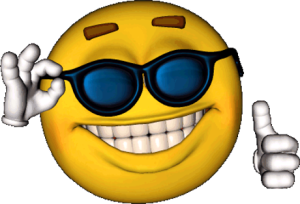 Žula
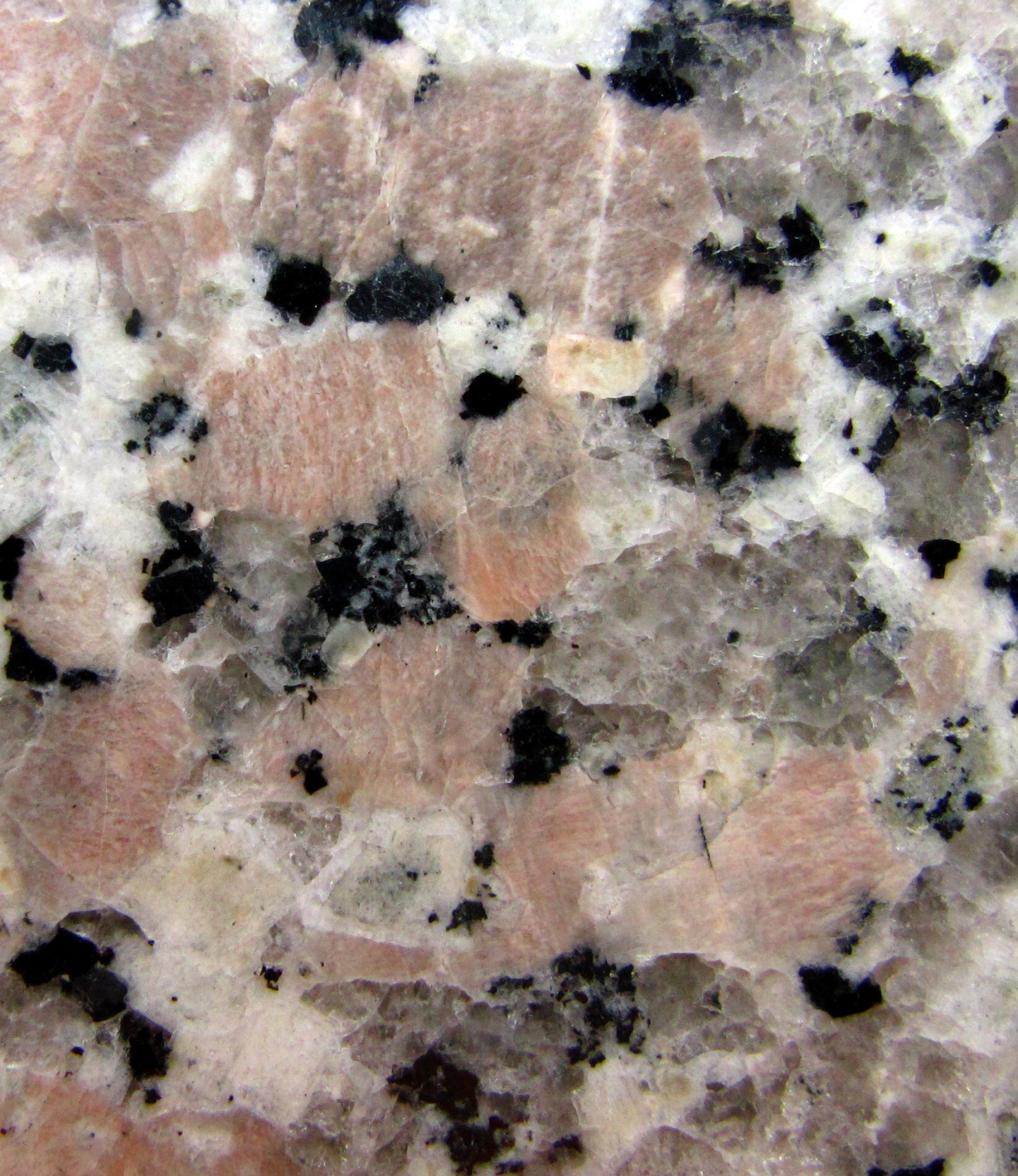 Gabro
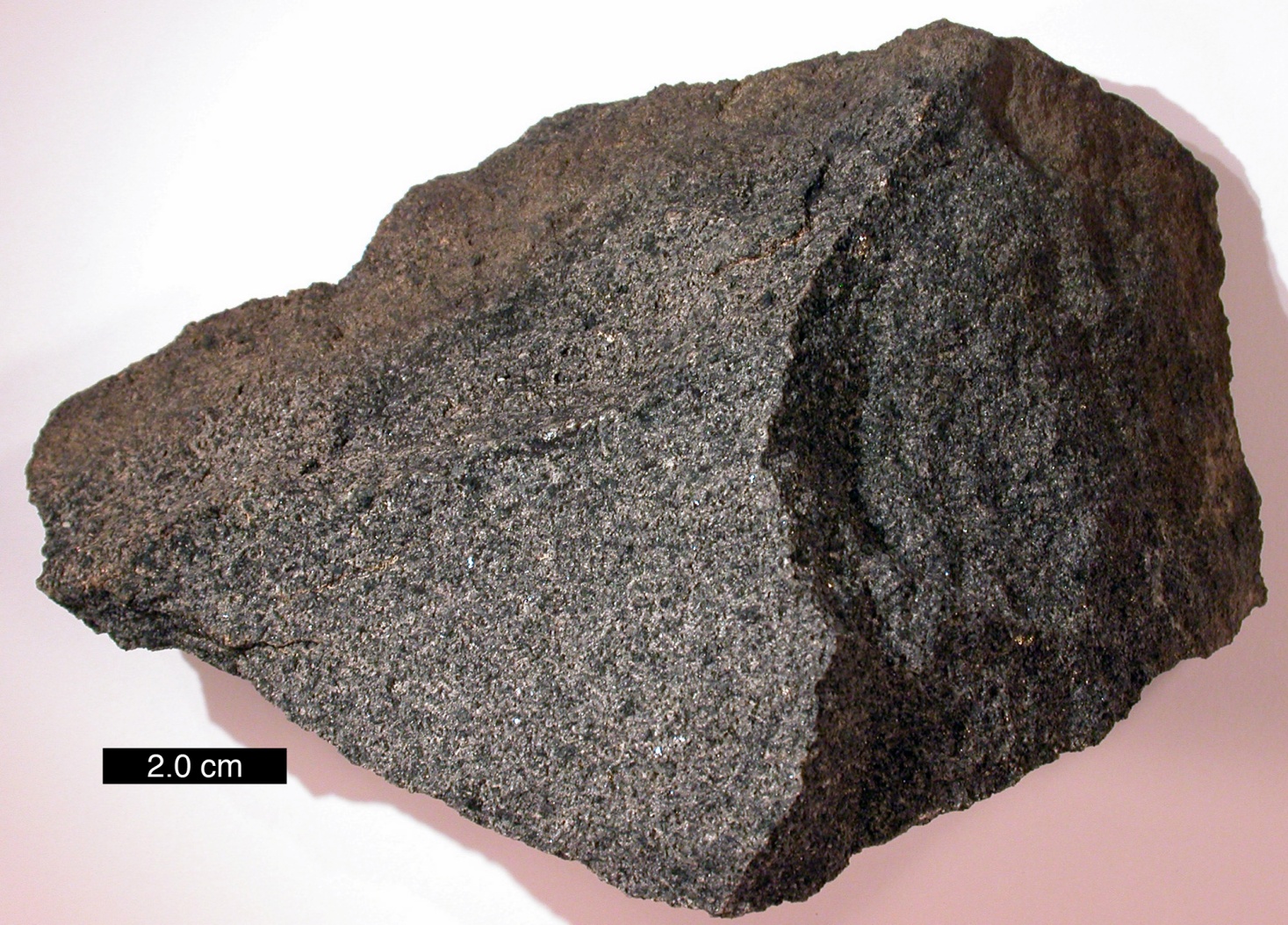 Čedič
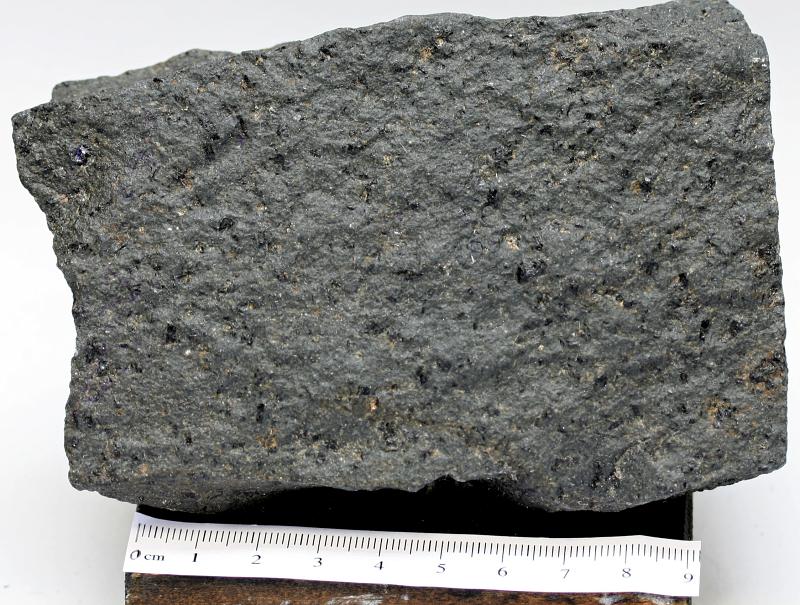 Andezit
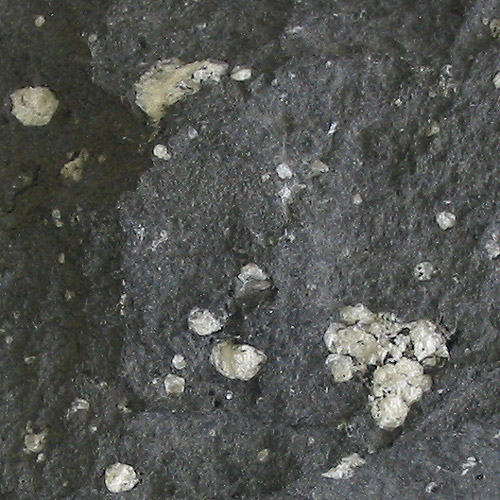 Znělec
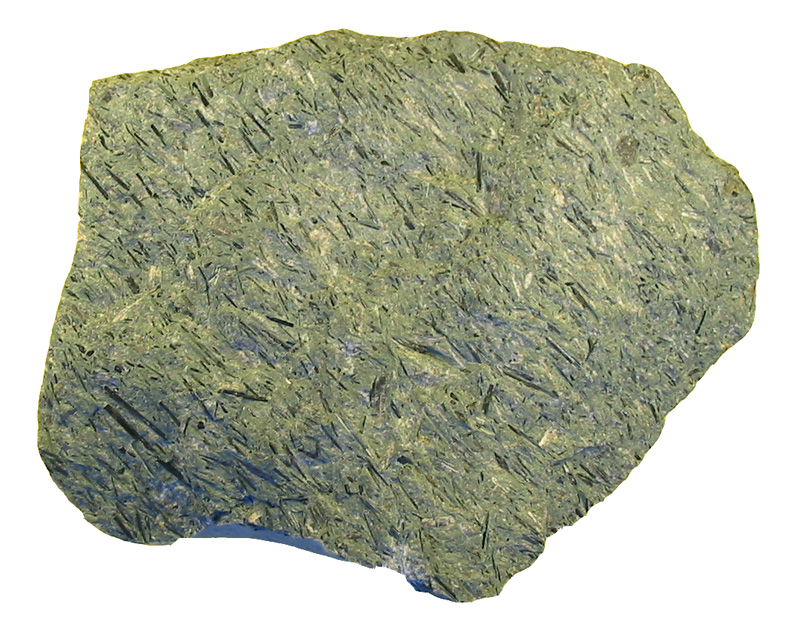 Melafyr
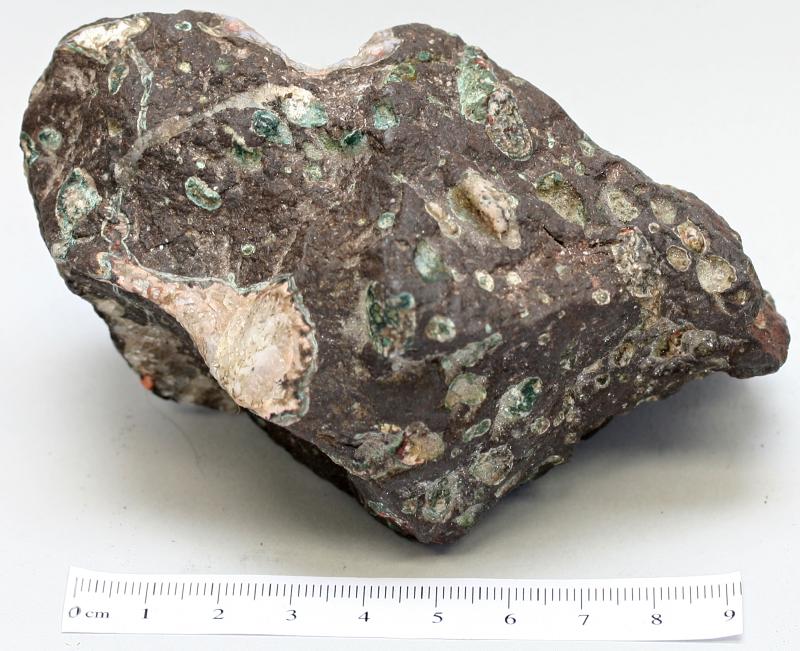 Pískovec
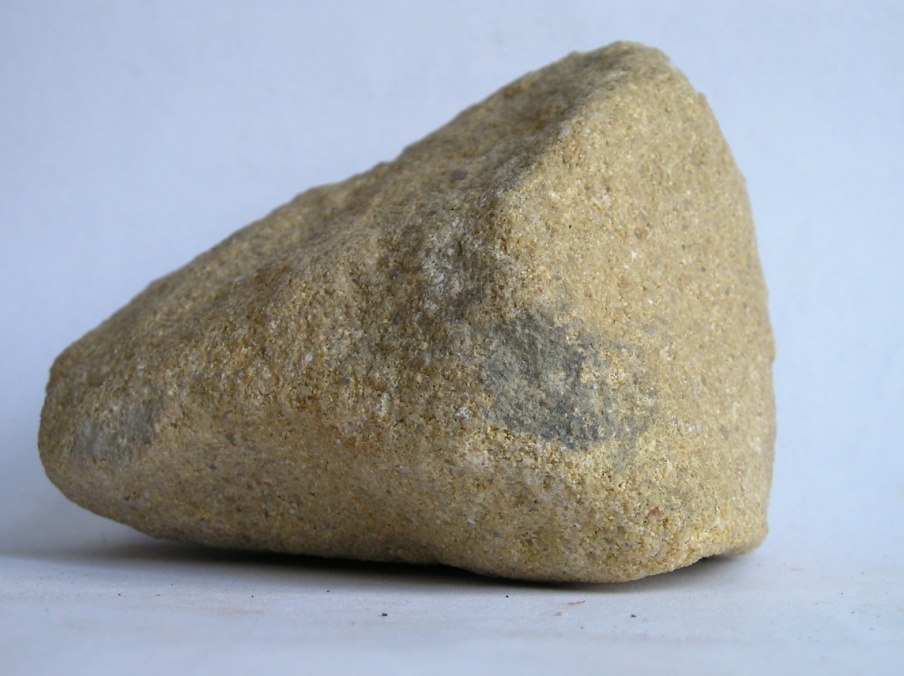 Spraš
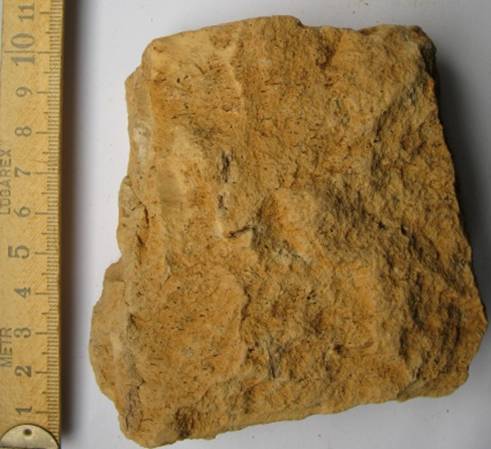 Vápenec
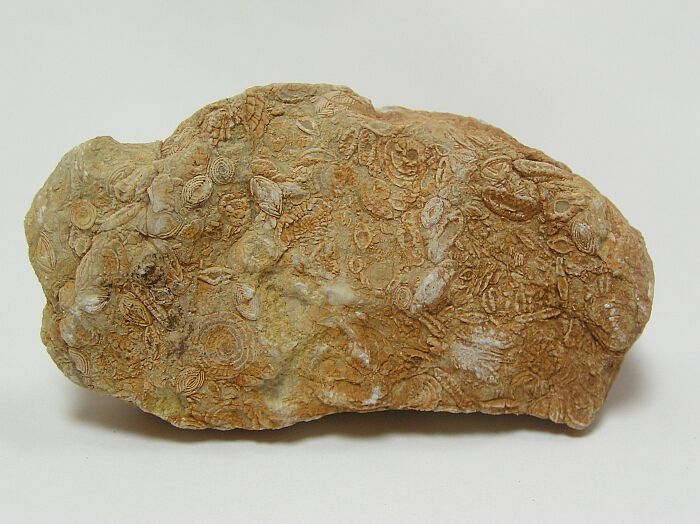 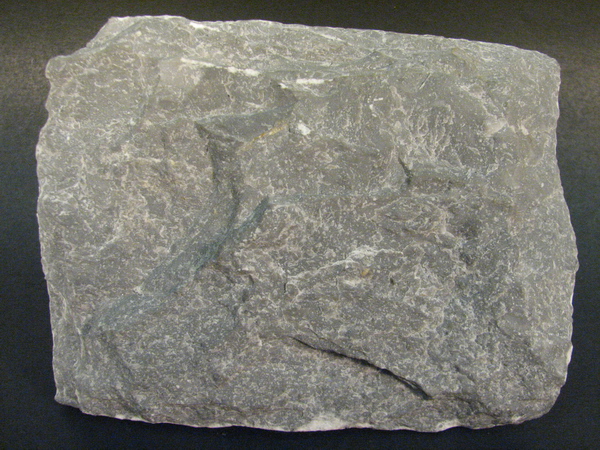 Travertin
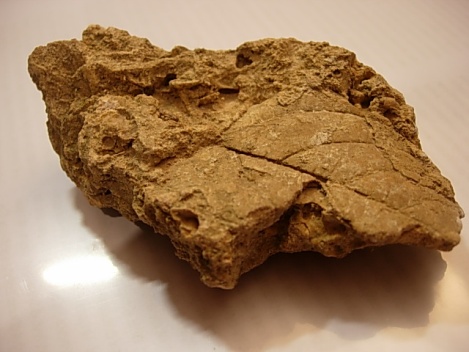 Černé uhlí
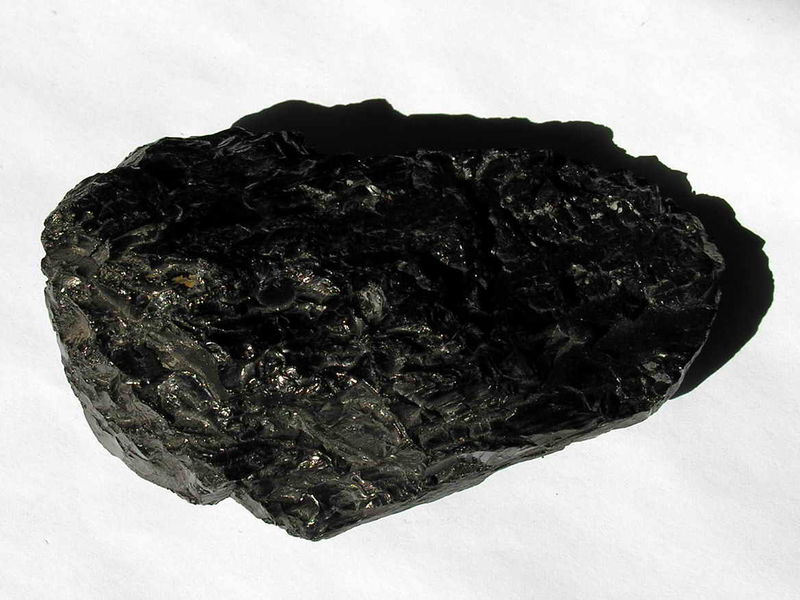 Hnědé uhlí
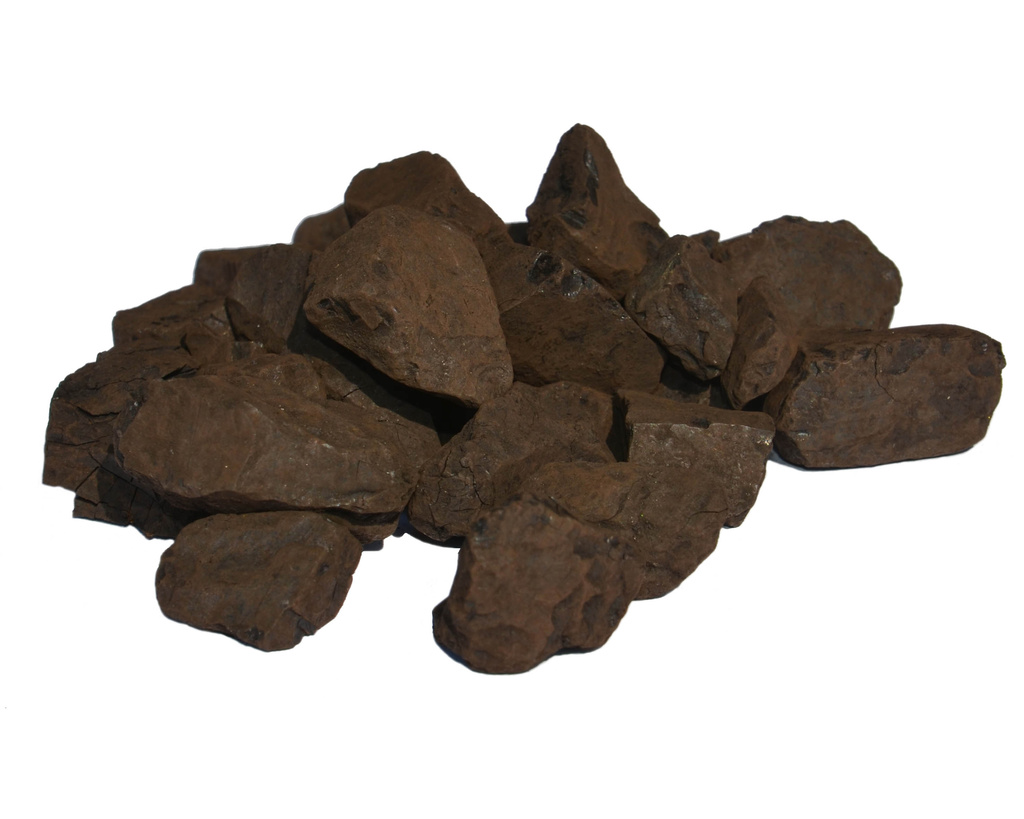 Rula
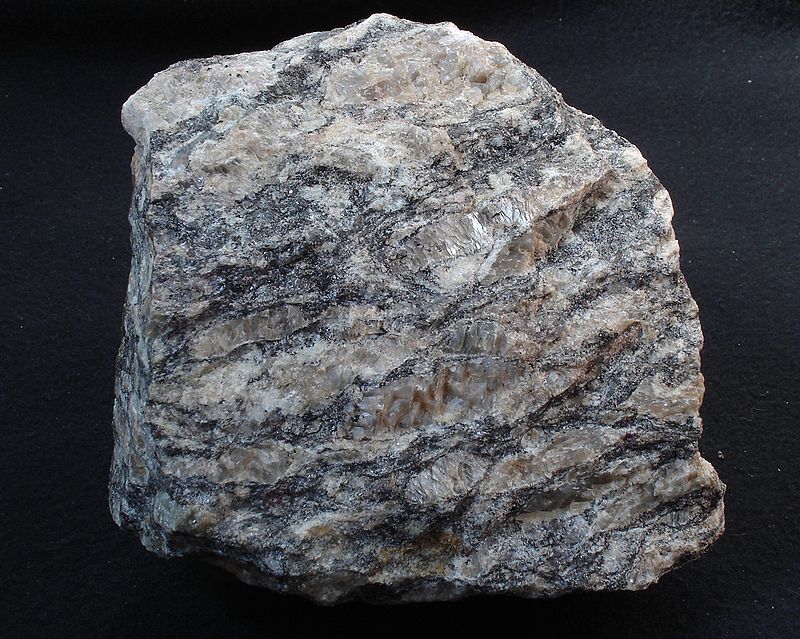 Svor
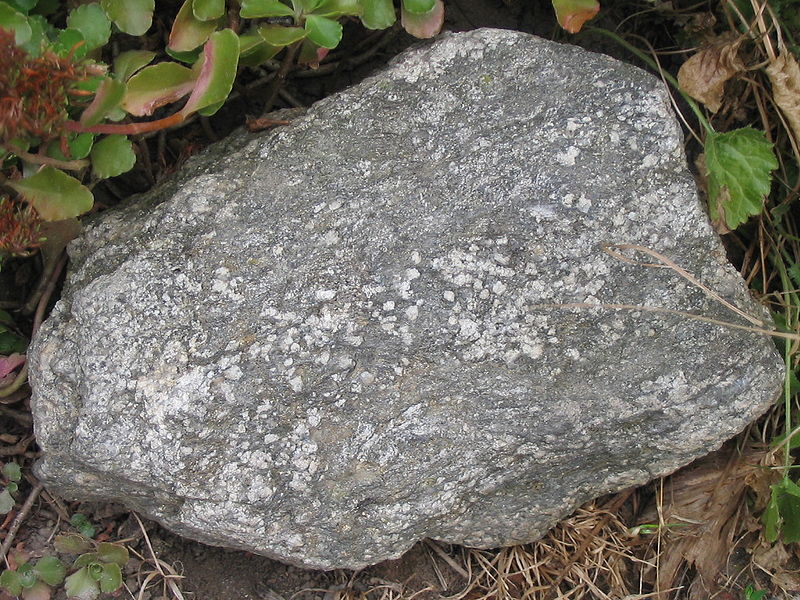 Fylit
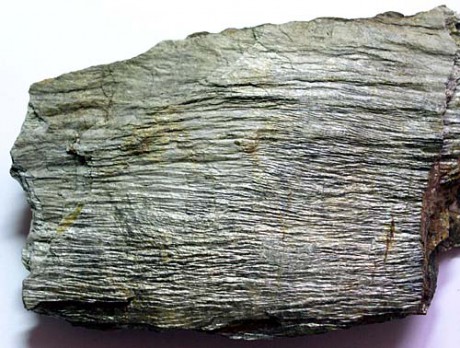 Mramor
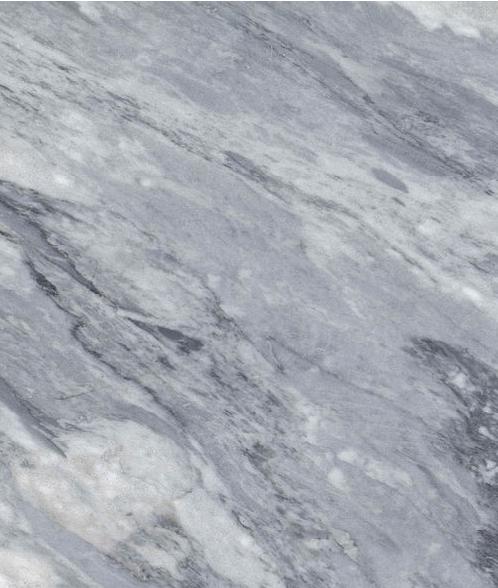